Task force report
Rajka – Rusovce
GYSEV – ŽSR
Location
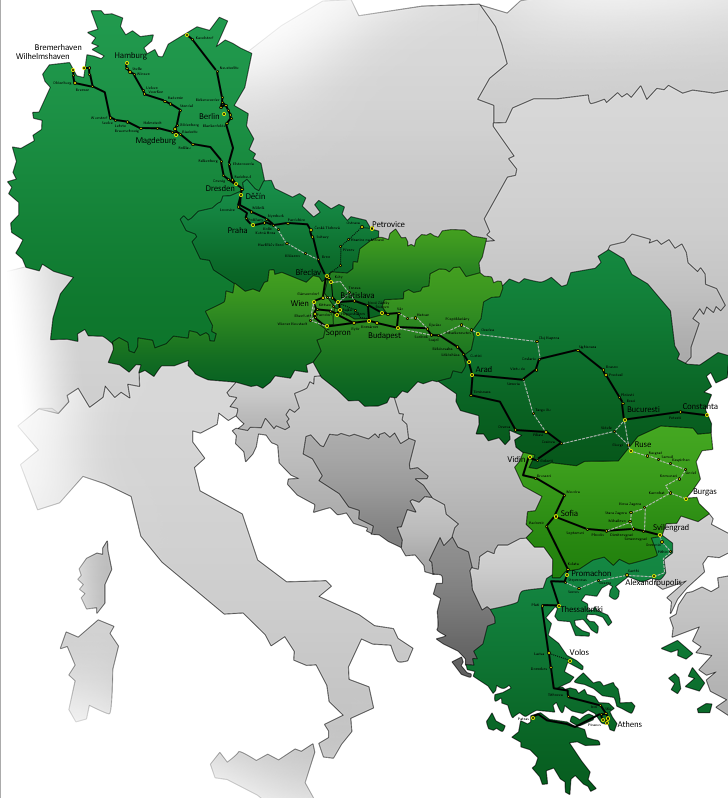 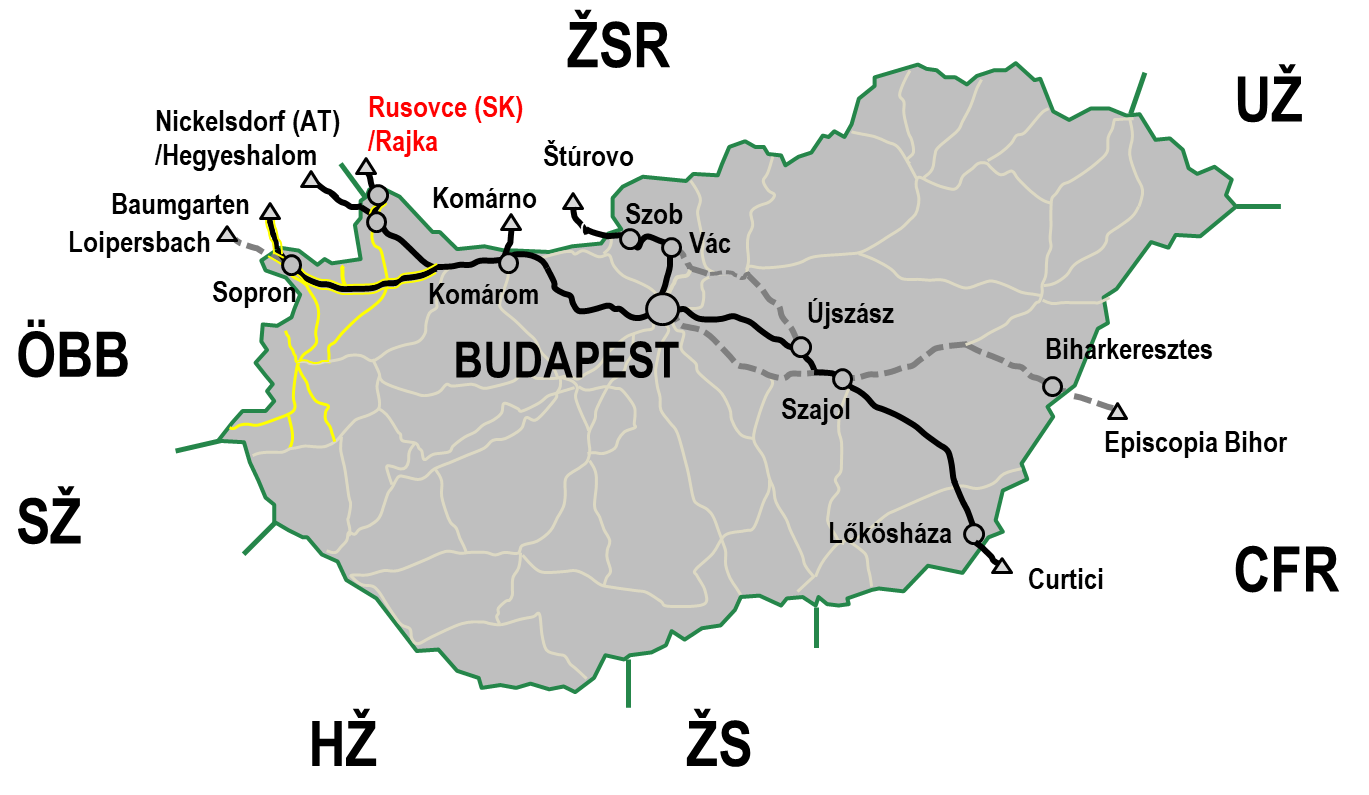 [Speaker Notes: Please indicate with the arrow below the exact location on the map.]
Task force
Task force leader IM: GYSEV (Mr József Bencsics)
Participating IMs: GYSEV, ŽSR
Participating RUs: 



Last meeting: 24 February 2022
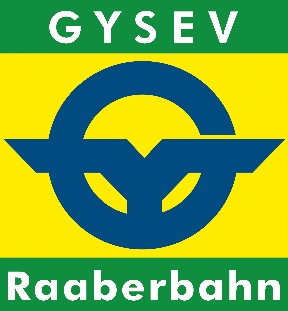 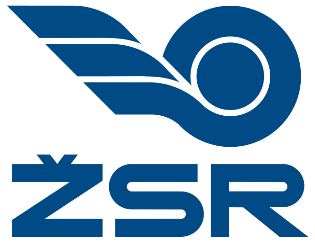 METRANS
ZSSK CARGO
RCH 
GYSEV Cargo
PKPCI
CER
TrainHungary
Figures
Source: National system
There were a partial closuresin 2018 due to bridge reconstruction
[Speaker Notes: Please insert Yearly traffic flow report here according to the sample.
Please indicate the source of data.

Source: TIS/National system]
Average dwelling time
Dwelling time: stable trend, general decrease
Facts
Distortion due to ad-hoc trains or earlier arrivals
Longer waiting times upon RUs’ request
Changes in process time (e.g. increase of trusted handover)
Calculated values: time between scheduled arrival and departure + possible delays (beyond process time)
Initial calculations: yearly average below 120 minutes